Teaching Online: Regular Substantive Interaction in Practice
Pathable: Poll
Who is in the room?
Instructors, Administrators, Curriculum Analysts, Students, Curriculum Chairs, Counselors, Other awesome partners.  

What is your experience level with Online Education? 
High, Medium, Low?
2
Introductions
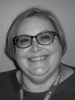 Stephanie Curry, ASCCC North Representative
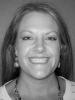 Carrie Roberson, ASCCC North Representative
Robert L. Stewart Jr, ASCCC Area C Representative
3
Breakout Description
As faculty prepare to do more teaching, most may recognize that the requirement for regular substantive interaction exists both in accreditation standards and title 5 regulations. But does everyone know what regular substantive interaction (RSI) looks like in practice? Is it being approached as a requirement or as an opportunity to maximize student success through regular engagement with the instructor and other students? Join presenters for an overview of RSI requirements and then discussion about effective methods for connecting with students regularly in ways that support their learning and progress. Share your own examples of practices that have proven effective for you and your students.
4
A New COVID-19 World
5
Equity and Online Teaching
“Online teaching can restrict the interpersonal interactions necessary for building trusting and accountable learning communities in which students can feel more belonging and care. It can limit the kind of hands-on, interactive, and problem-based learning that many student groups prefer, particularly those who are underrepresented in the academy. It also can require higher levels of self-directed learning skills, as well as technological resources and self-efficacy, that students do not share equally.” 


https://cft.vanderbilt.edu/2020/04/inclusive-and-equitable-teaching-online/
Pathable: Poll
What are the current challenges/ obstacles with online instruction at your college?
7
Definition of “Distance Education” in Federal Regulations
From US Department of Education
“Distance education is defined, for the purpose of accreditation review as a formal interaction which uses one or more technologies to deliver instruction to students who are separated from the instructor and which supports regular and substantive interaction between the students and instructor, either synchronously or
asynchronously.”
Title 5 Language- Distance Education
Title 5 § 55200 Definition:
Distance education means instruction in which the instructor and student are separated by distance and interact through the assistance of communication technology.
Interaction (Title 5)
Title 5, Article 1 Distance Education, § 55204. Instructor Contact.
“Any portion of a course conducted through distance education includes regular effective contact between instructor and students, and among students, either synchronously or asynchronously, through group or individual meetings, orientation and review sessions, supplemental seminar or study sessions, field trips, library workshops, telephone contact, voice mail, e-mail, or other activities. Regular effective contact is an academic and professional matter pursuant to sections 53200 et seq.”
10
According to ACCJC
Regular and substantive interaction between student and teacher:
Is central in determining whether a course is distance education rather than correspondence education.
Is needed in every course that is fully online and in the online elements of courses otherwise on-site.
Must be demonstrable and documented.
Is vital to a college’s relationship with the U.S. Department of Education for student financial aid eligibility.
Is key to quality education and the student outcomes required by the ACCJC Accreditation Standards.
Importance of Interaction
Online learning can be an isolating experience for both students and faculty. Therefore, regular and effective interaction is essential to establish a successful online learning environment. Interaction should take many forms: between students and faculty, among students themselves and between students and the online course material. Researchers have found that a student’s perceived learning is correlated with how much of a sense of social presence is created in an online course (Herbert 2006; Morris 2009; Tello 2007). 
Rachel Rimmershaw (1999) notes that, when the course structure allows students to develop strong working groups, they perceive the course to be “congenial,” see themselves as a community, and perform better. 
https://www.ppic.org/content/pubs/report/R_615HJR.pdf
Does your college have a Regular and Effective Interaction policy?
If not, you should develop a policy in consultation with your Academic Senate, including your Curriculum Committee & DE Committee (if you do not have a faculty led or co-led DE committee, you should work on that as well)
Policies often contain:
Definition of Regular and Effective Contact 
Instructor initiated focus
Guidelines for frequency of contact
Syllabus information
Variety of methods that constitute “contact”
Need for contact to be ongoing and consistent throughout semester
Best practices for engaging with students
Asynchronous Interaction
Asynchronous interaction simply refers to interaction that occurs at different times, that is, not in real time. This is the major form of interaction in computer-mediated communications. Often, this form of interaction is closely associated with distance learning as it provides plenty of benefits to the learner and the online learning environment.

Advantages: Flexibility, Time to Reflect, less need for technology (cameras, bandwidth, etc.)
Synchronous Interaction
The benefits of synchronous interaction are that since most people have experience with synchronous interaction, it helps to stimulate motivation. It provides distance learners to keep up with their peers and continue with their studies. Learners can see each other’s eyes, facial expressions, and body language, or hear voice inflections and tones during communication. 

Advantages include: Interactive Participation and Immediate Feedback 


http://what-when-how.com/distance-learning/asynchronous-vs-synchronous-interaction-distance-learning/
Types of Instructor to Student Interaction
General email 
Weekly announcements in the Course Management System 
Threaded discussion forums (or other forms of student-instructor interactions, such as blog posts, journal entries, and/or wiki activities) with appropriate instructor participation. (“Questions for the instructor” forums are good but should be used in conjunction with other forums and interactive tools within the course management system.) 
Timely feedback for student work. 
Instructor prepared e-lectures or introductions in the form of e-lectures to any publisher created materials (written, recorded, broadcast, etc.) that, combined with other course materials, creates the “virtual equivalent” of the face-to-face class. 
Discussion boards
16
In the Google Drive…
Tell us what effective methods you use to support instructor to student interaction?
Examples of Student to Student Interaction
Message boards, discussion groups, group assignment, breakout rooms, peer review and video conferencing software like Zoom are important tools for students to connect with each other. 
Student-to-student interaction can help develop a sense of community and purpose similarly found in traditional classes. 
Greater interaction between students, faculty, and the course material makes everyone more invested in the online course, helping create a more positive, active learning environment.
18
In the Google Drive…
Tell us what effective methods you use to support student to student interaction?
Equity Best Practices for Interactions
Communicate openly and often with all students about their and your needs.
Students of less privilege will be at greater risk of disengagement and less likely to persist, so reaching out and providing support is vital.
Be flexible and adaptable in redesigning course assignments and learning experiences that accommodate diverse learners and their needs, particularly those who need to learn asynchronously.
See this as an opportunity to experiment with new course design elements such as creative writing or multimedia assignments, as well as innovative interaction via synchronous (e.g., virtual breakout rooms) and asynchronous (e.g., discussion boards, blogs) modes. 
Be attentive to, and supportive of, students confronting unique challenges of connectivity, distraction, time zone, abilities, international standing, resources, etc. and how you might accommodate their equitable participation in all aspects of the course.
Equity Best Practices for Interactions
Leverage all online resources to offer the support necessary to make online learning easier – guidance for assignments, technological support (for connectivity, navigating course management systems, virtual classroom/Zoom usage, etc.). 
How to access existing campus resources or library support, financial support available through the university, and others.
As in any course, ensure the goals, structures, and assignments for the course are clearly articulated, well-integrated, well-planned, and easy to access.
However dazzling the technology may be, if it is not easy to use it will be ineffective and a distraction from the goals of your course.
https://cft.vanderbilt.edu/2020/04/inclusive-and-equitable-teaching-online/
In the Google Drive…
What effective equity practices do you consider to facilitate interactions?
Local Academic Senates and Professional Development
Local Academic Senates (or academic senate committees) should take the lead in developing and presenting professional development in areas of: 
Online Education Certification 
Effective Practices 
Equity in Online Education
23
Questions
info@asccc.org
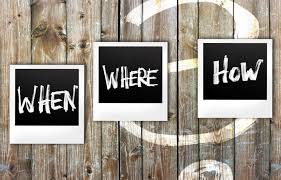 24